Compartment Modeling
Dr. Kalpana
Assistant Professor, 
School of Pharmaceutical Sciences, CSJMU, Kanpur.
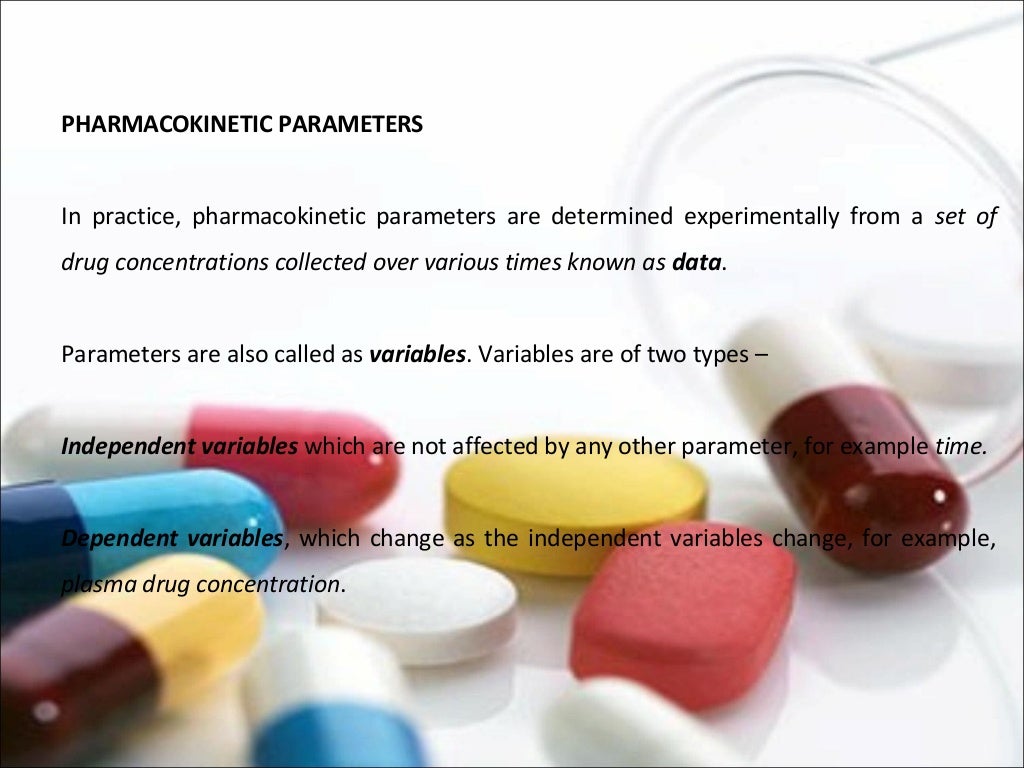 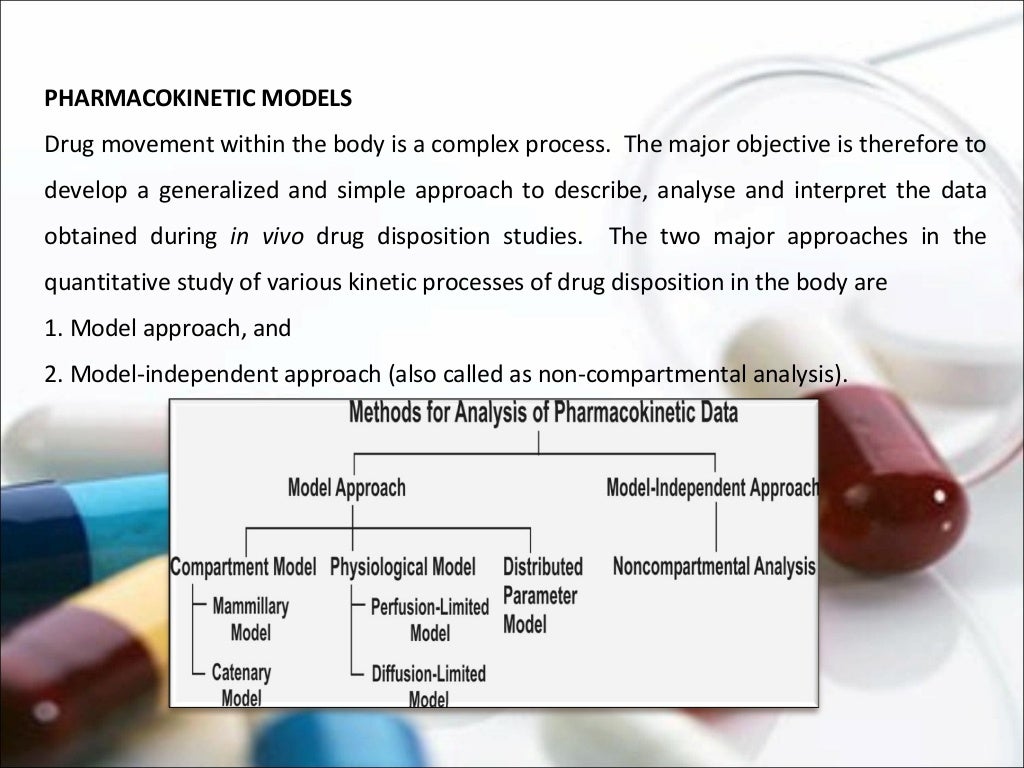 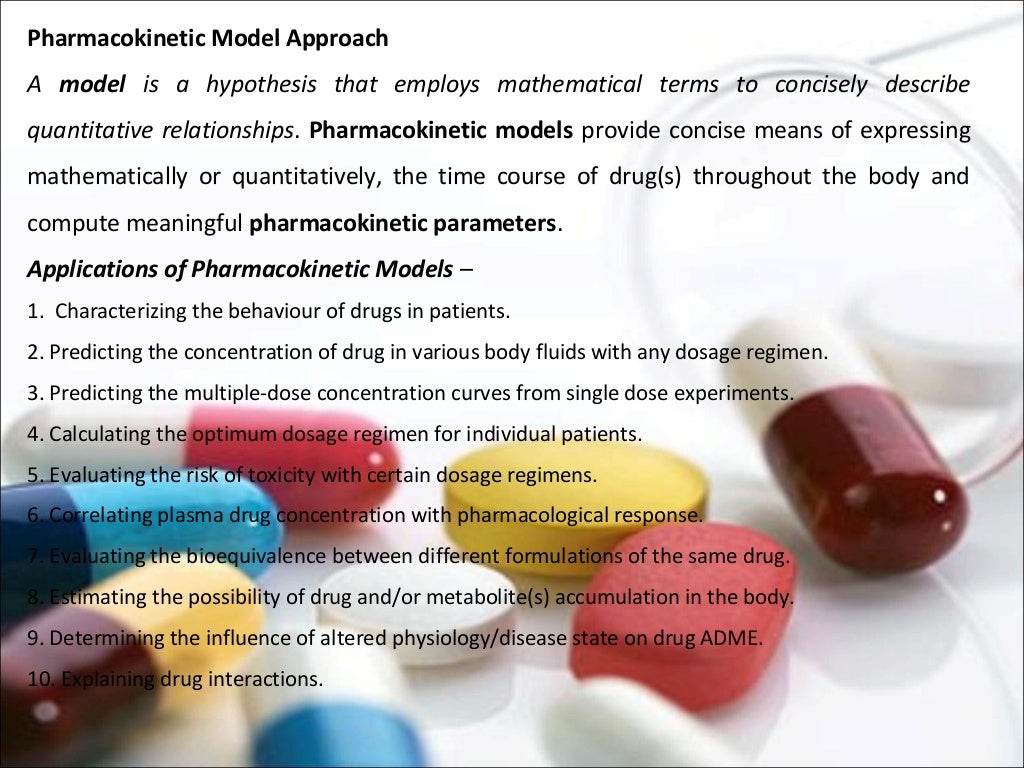 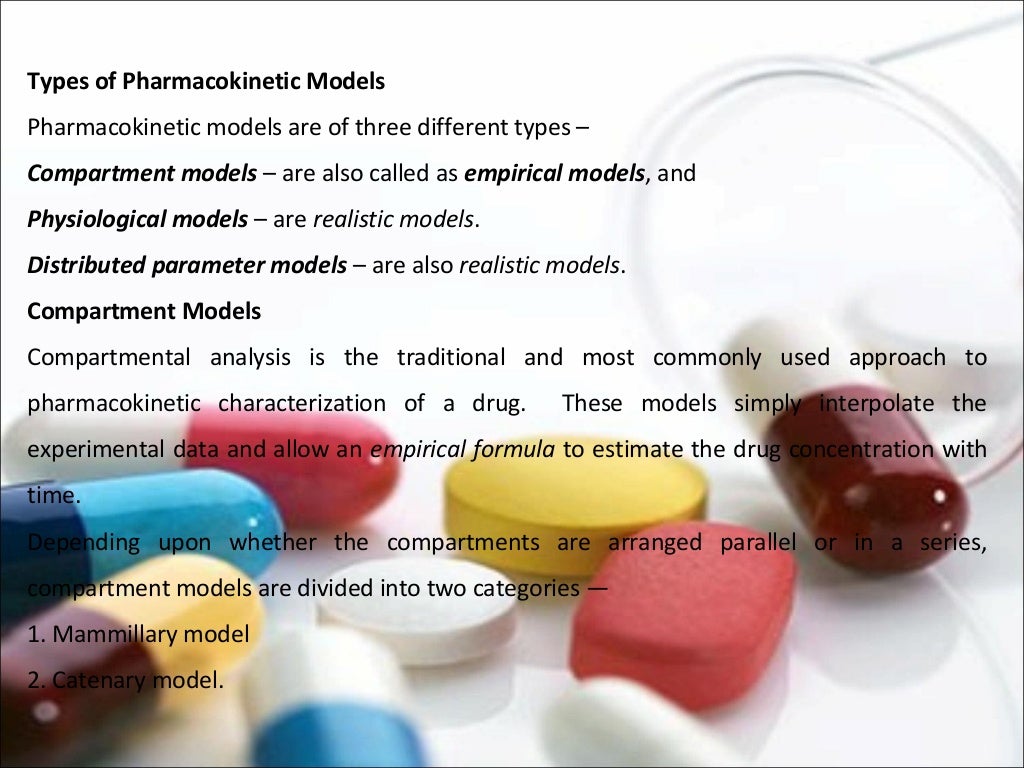 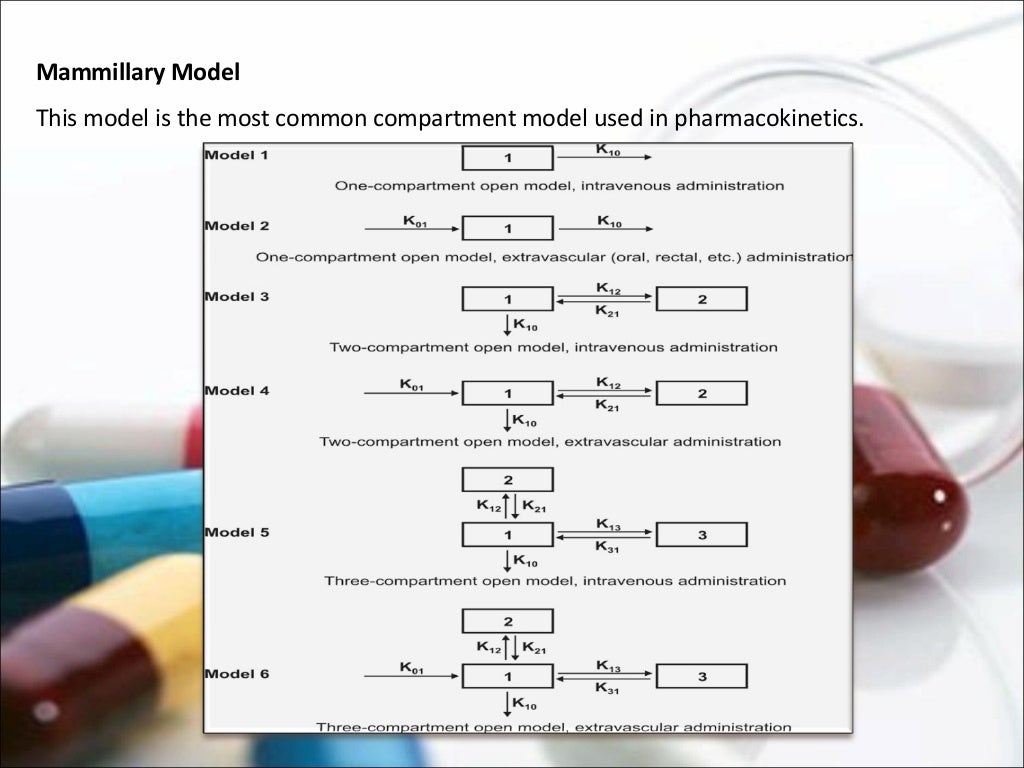 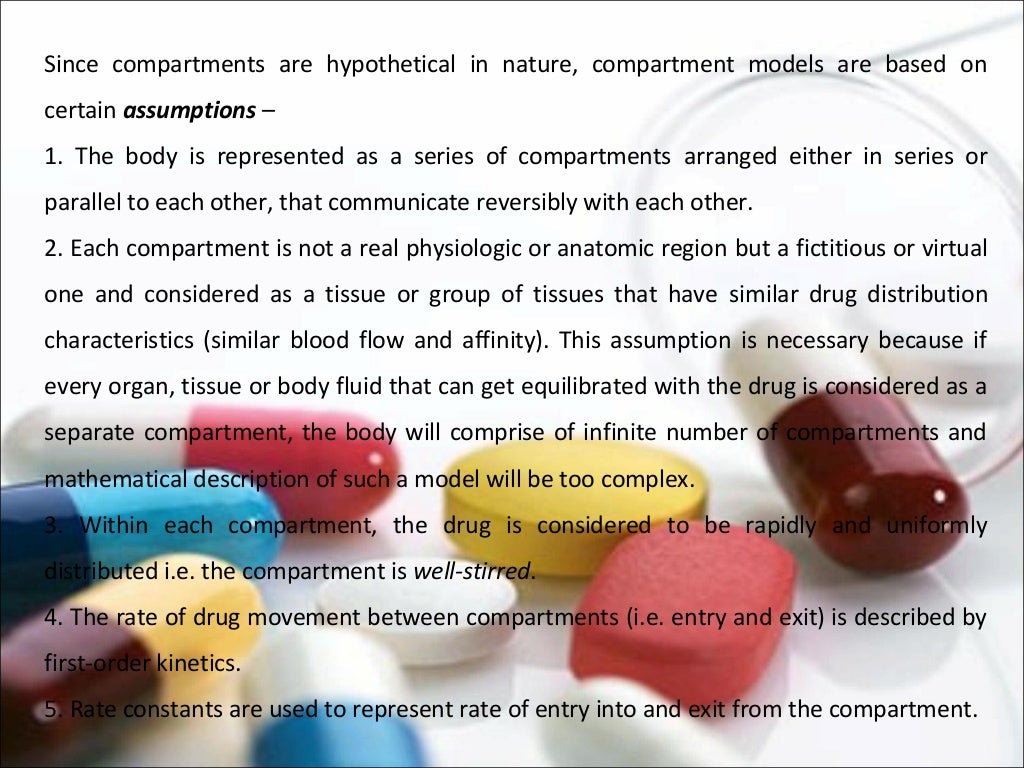 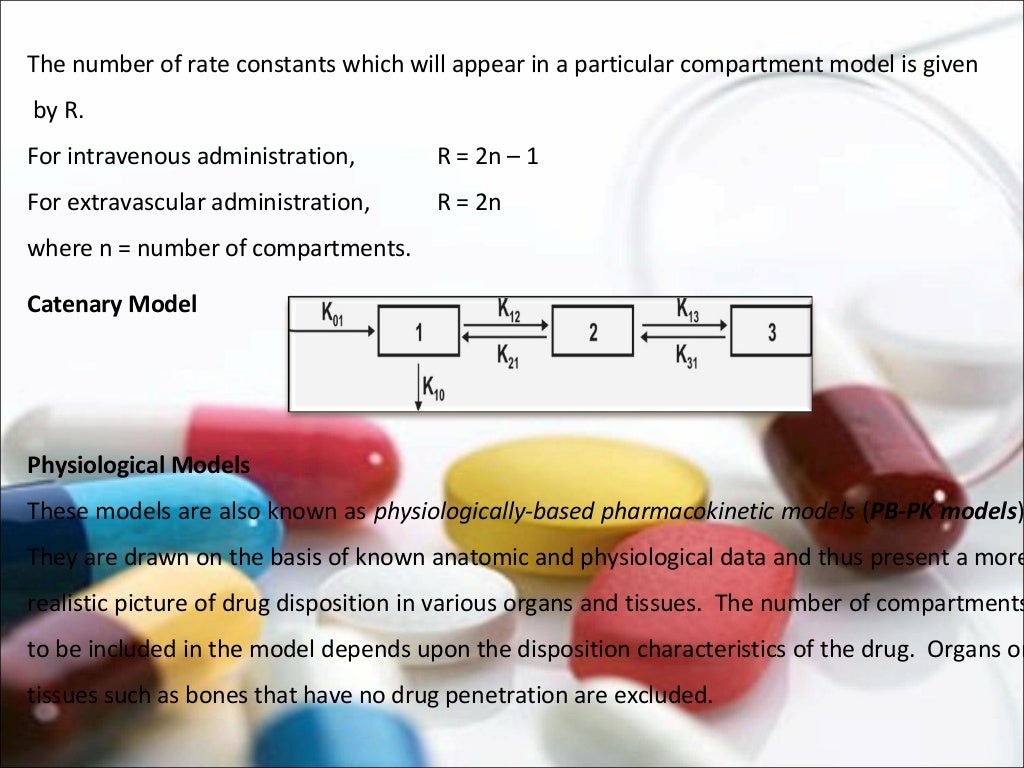 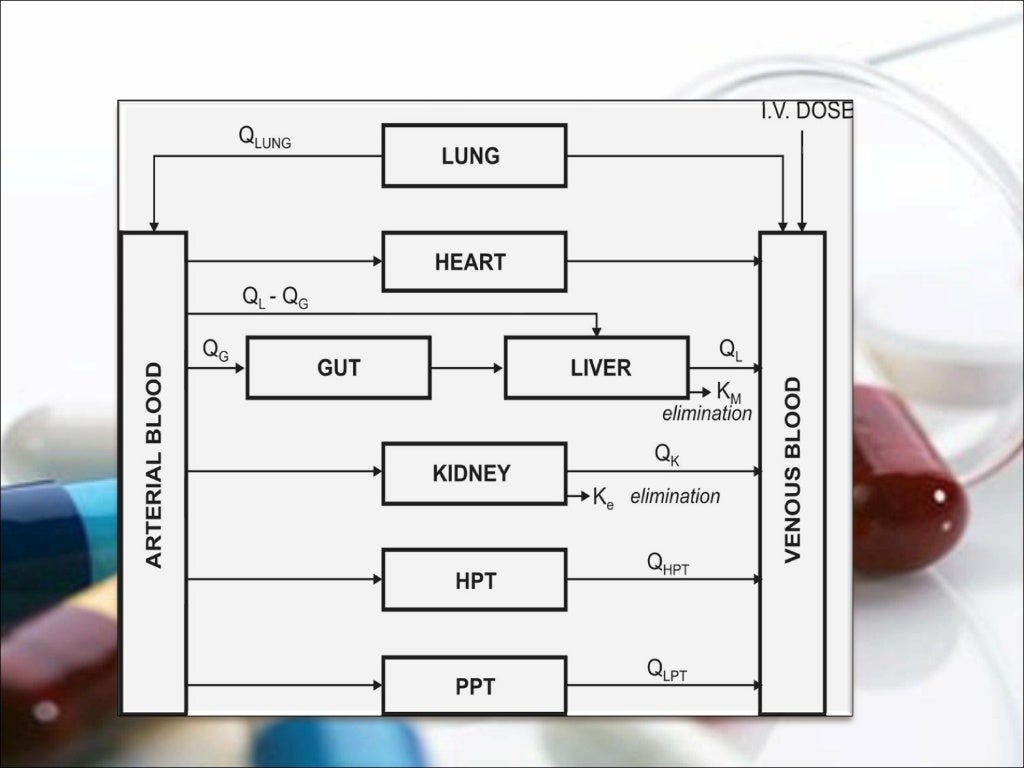 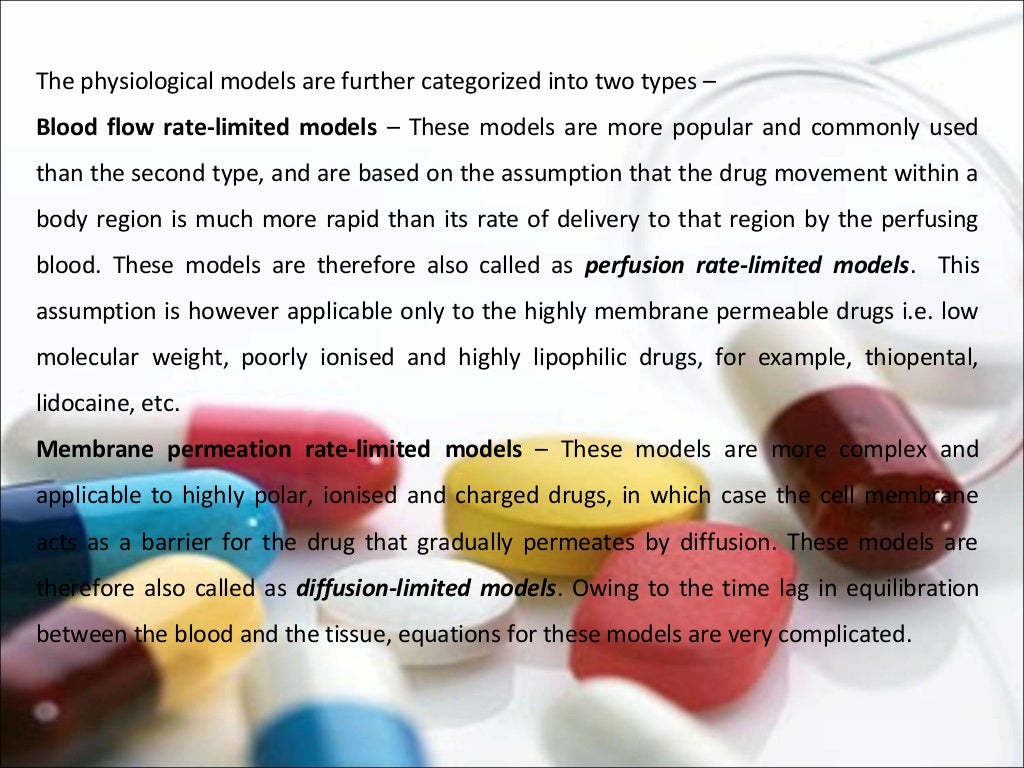 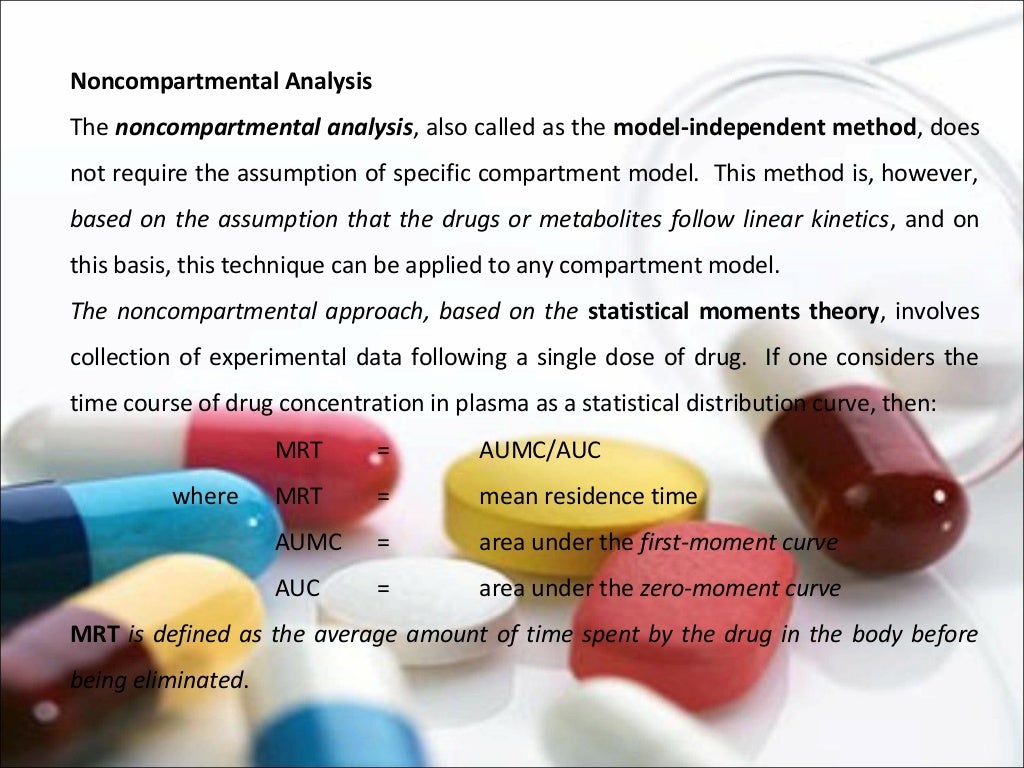 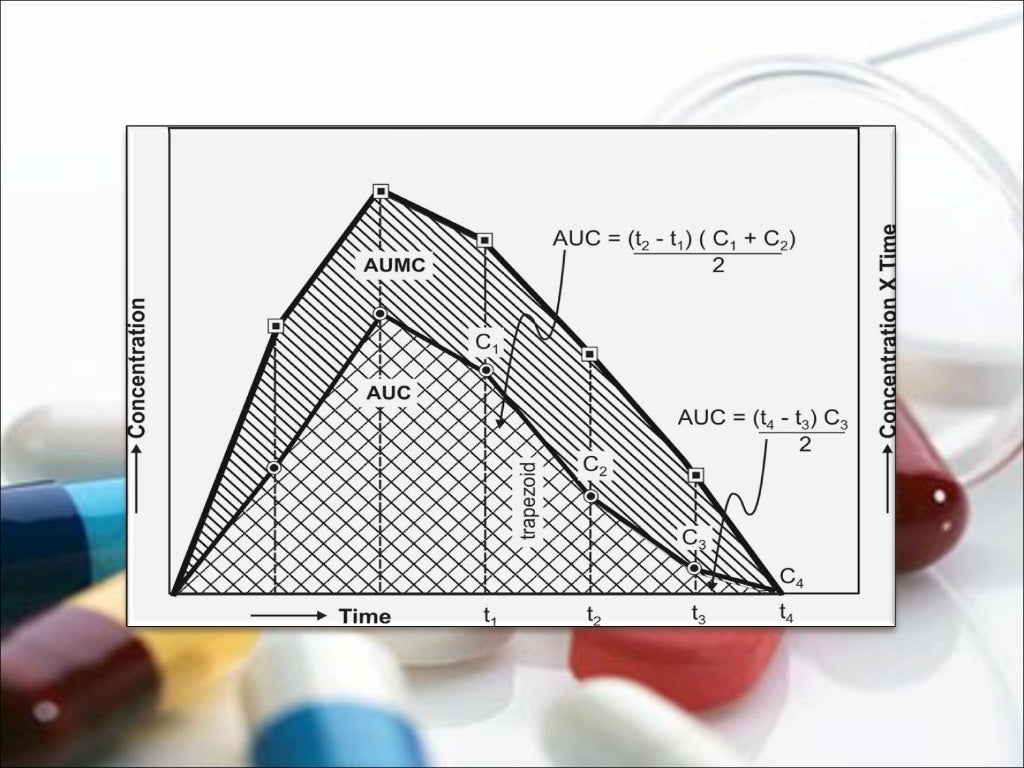 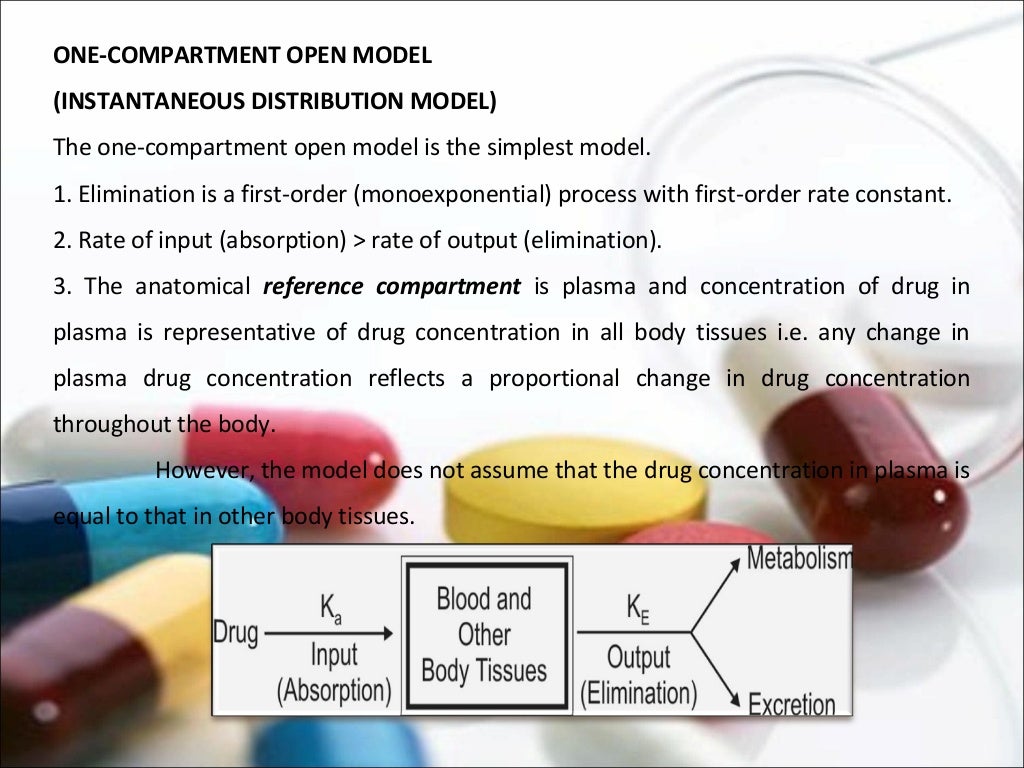 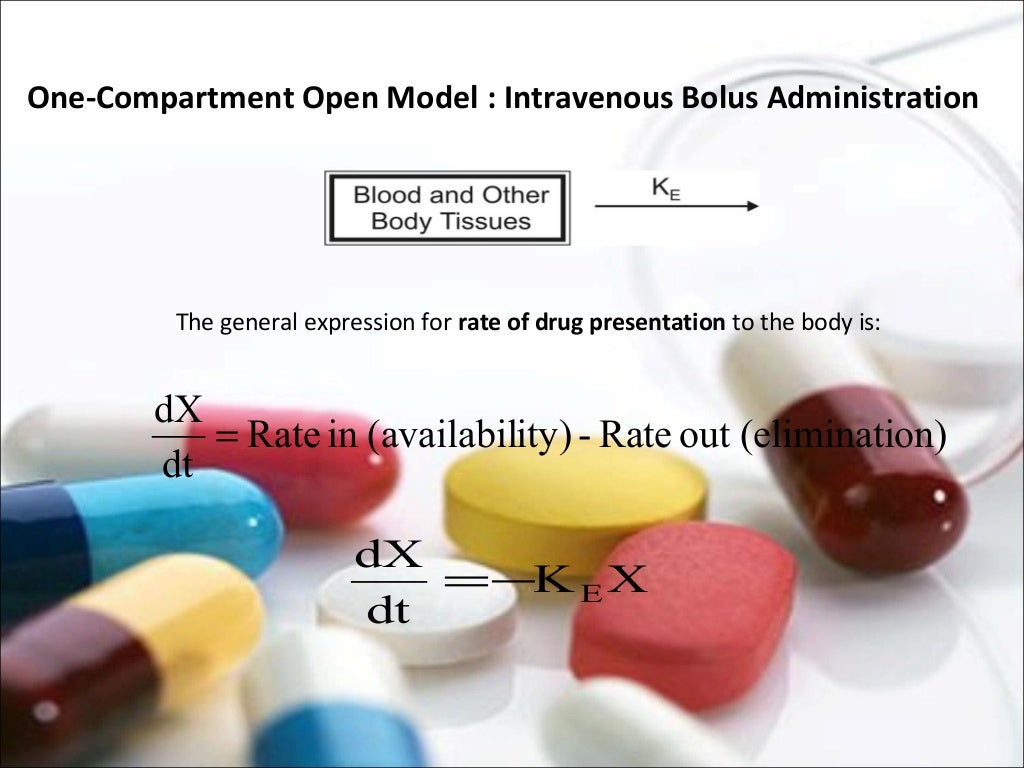 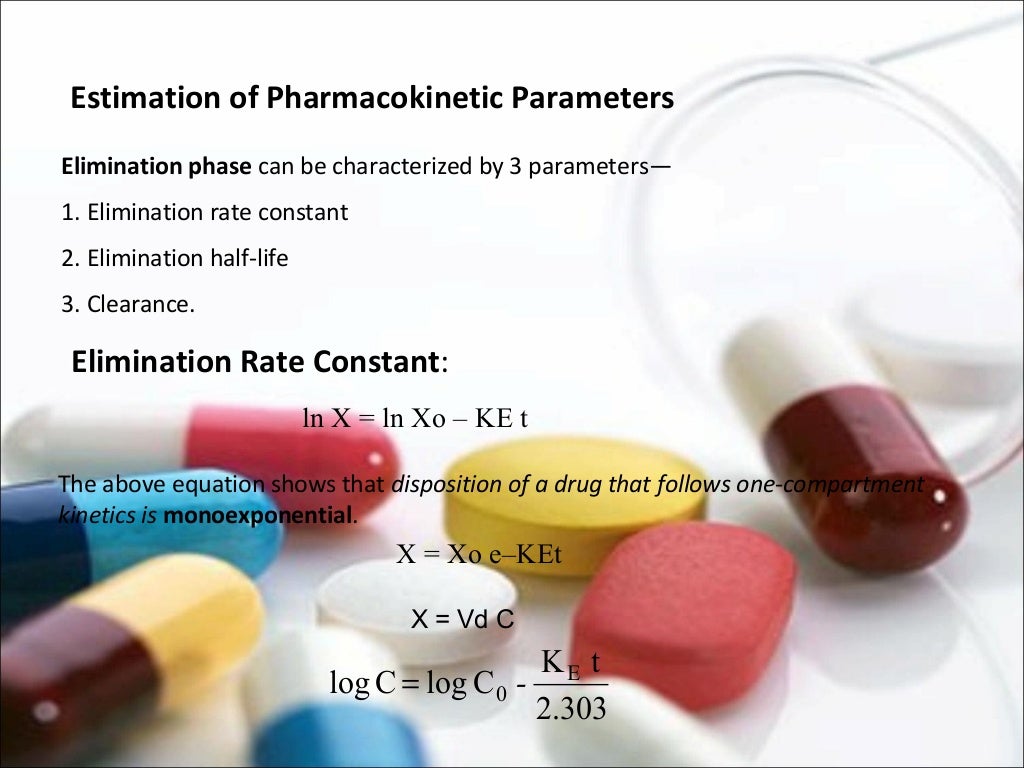 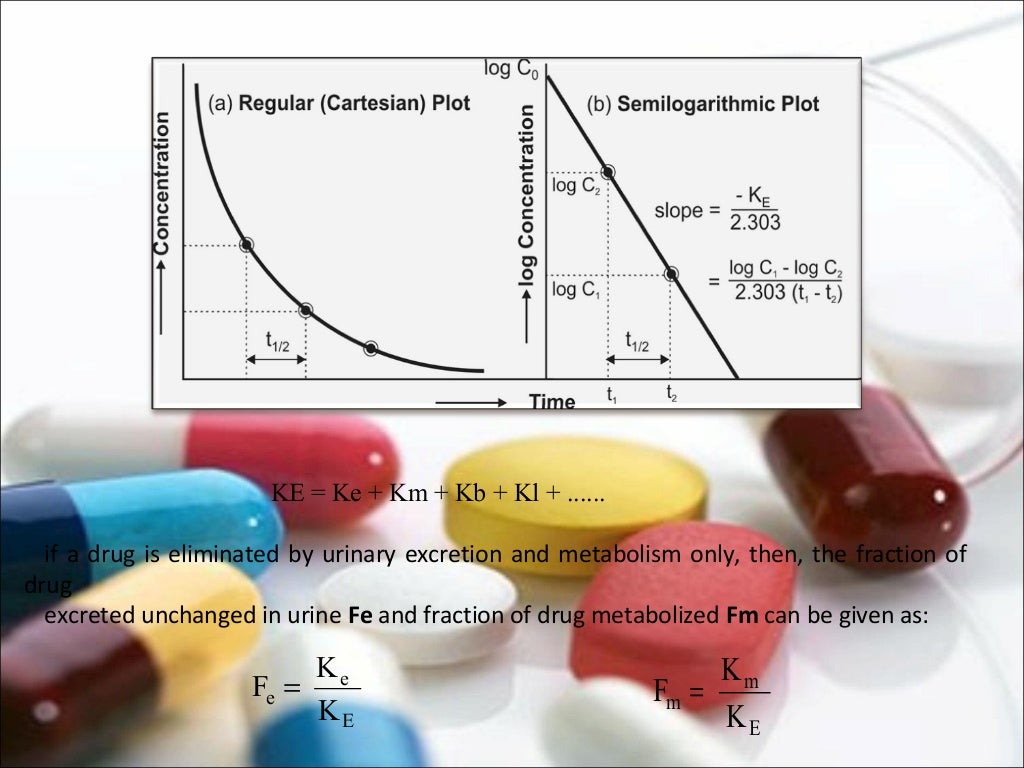 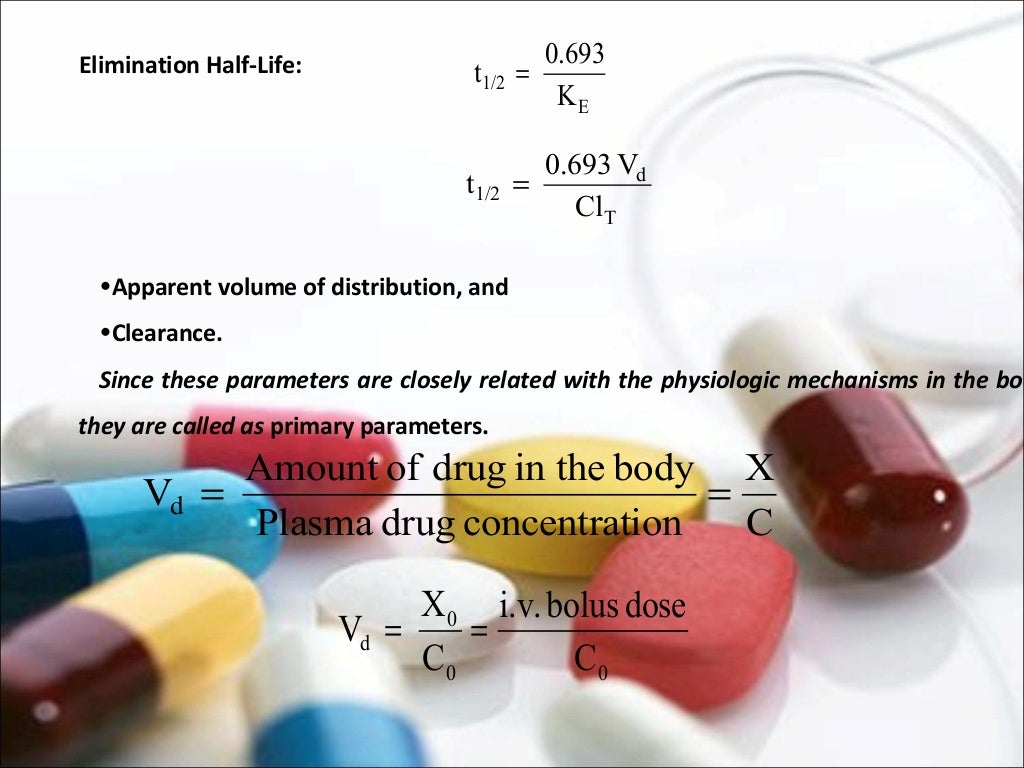 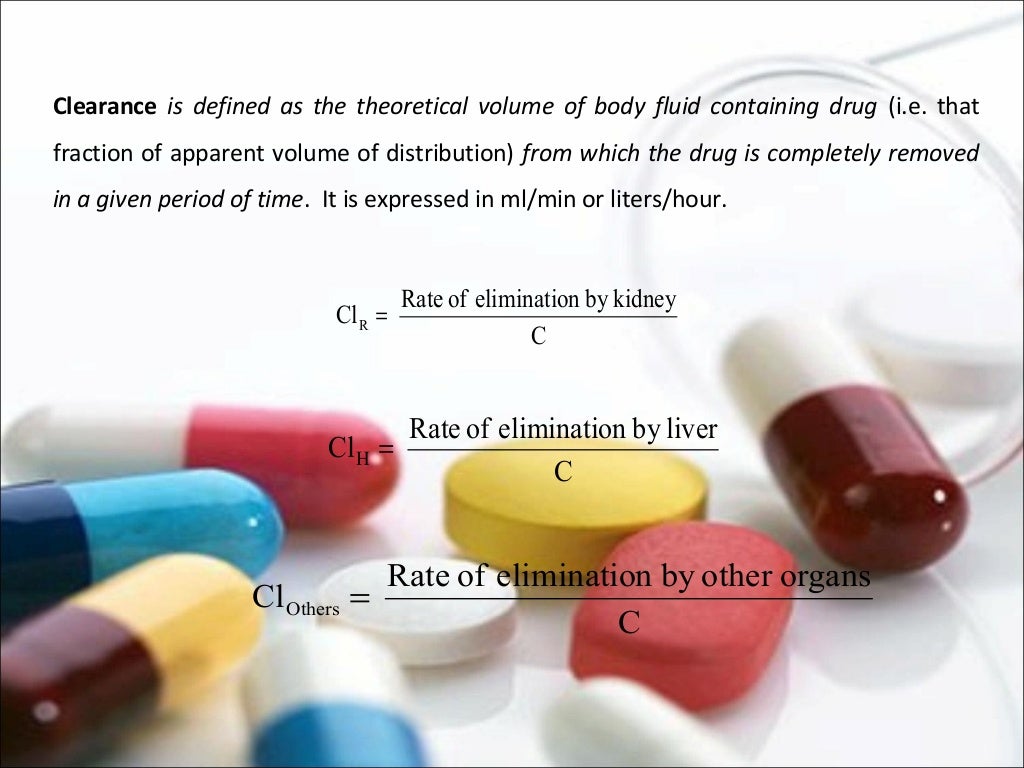 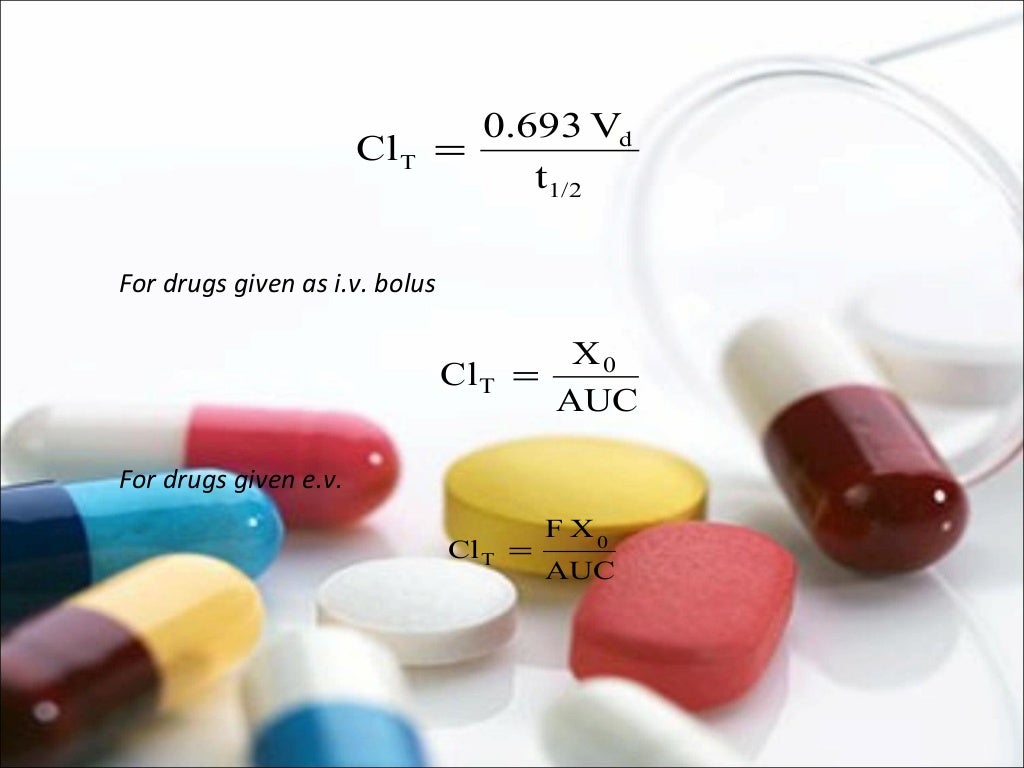